哈恩大學交換分享
西班牙哈恩大學108年度交換生
張子君 社會四
交換心得分享
故事分享
文化衝擊
申請-出國前
交換費用
動機/時間/資料/事先準備
生活費/簽證費/保險費/機票
01
02
03
04
02
交換生之甄選條件:
外語能力優良且符合交換學校之要求。
學業、操行成績優良或有特殊表現。
積極參與社會公益、社團活動及國際交流活動。
具體如何還是要看對方學校的要求——在哪裡找資料呢？
只要不要太差就可以了
趕快報名國際志工！
出國就讀時為大二以上學生(含大二)。
01
02
03
04
交換學校一覽表
http://ias.ndhu.edu.tw/outboundstudent/overview/index/puid/107fall
申請-出國前
找房子最好的方法就是去問上一屆去過的同學
申請動機
申請時間
為什麼是申請一年
國際志工
休息語言課
看各校的規定，有些直接要語言證書
有做過國際志工可以增加交換錄取率
有些學校一年度只處理一次交換，所以可能109上半年度申請，要110年的上半年度才能去
做好被公家機關雷的心理準備
有消息會再手機通知=永遠不會通知，時間到了自己去問
學分抵免
哈恩與哈恩大學
安達魯西亞的橄欖小鎮
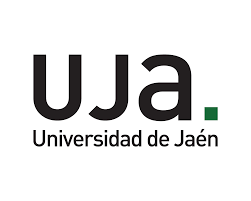 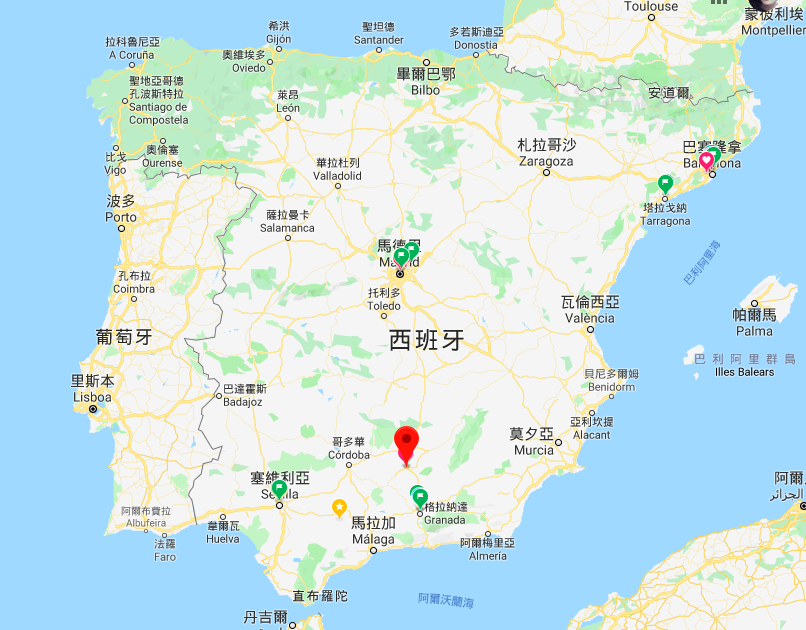 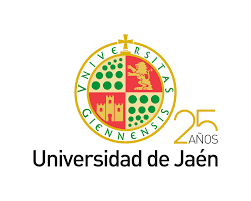 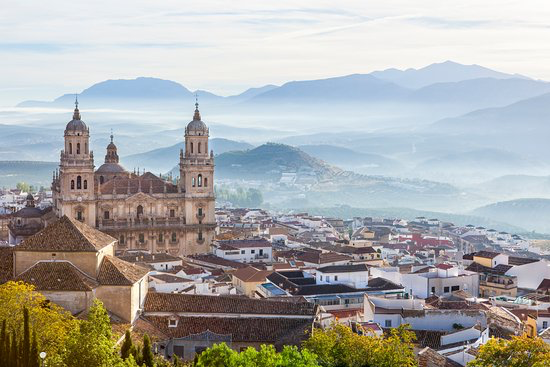 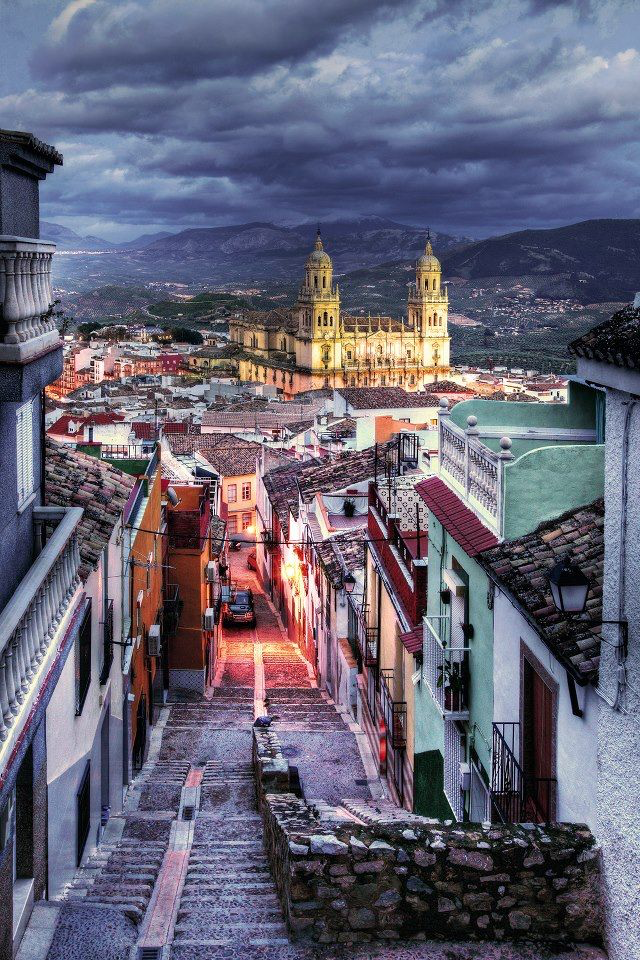 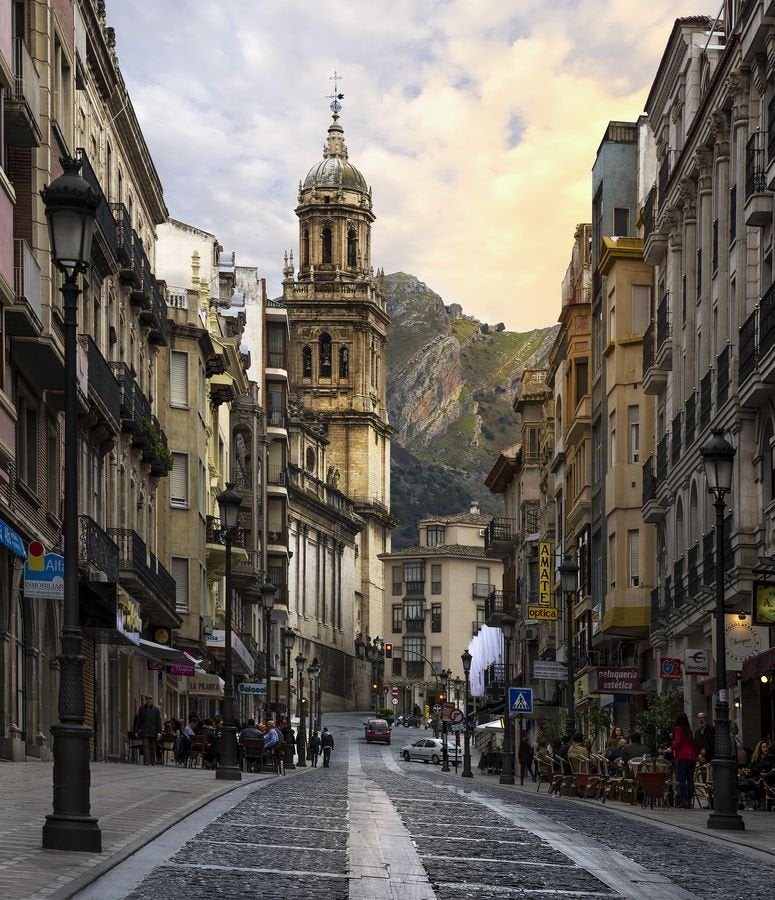 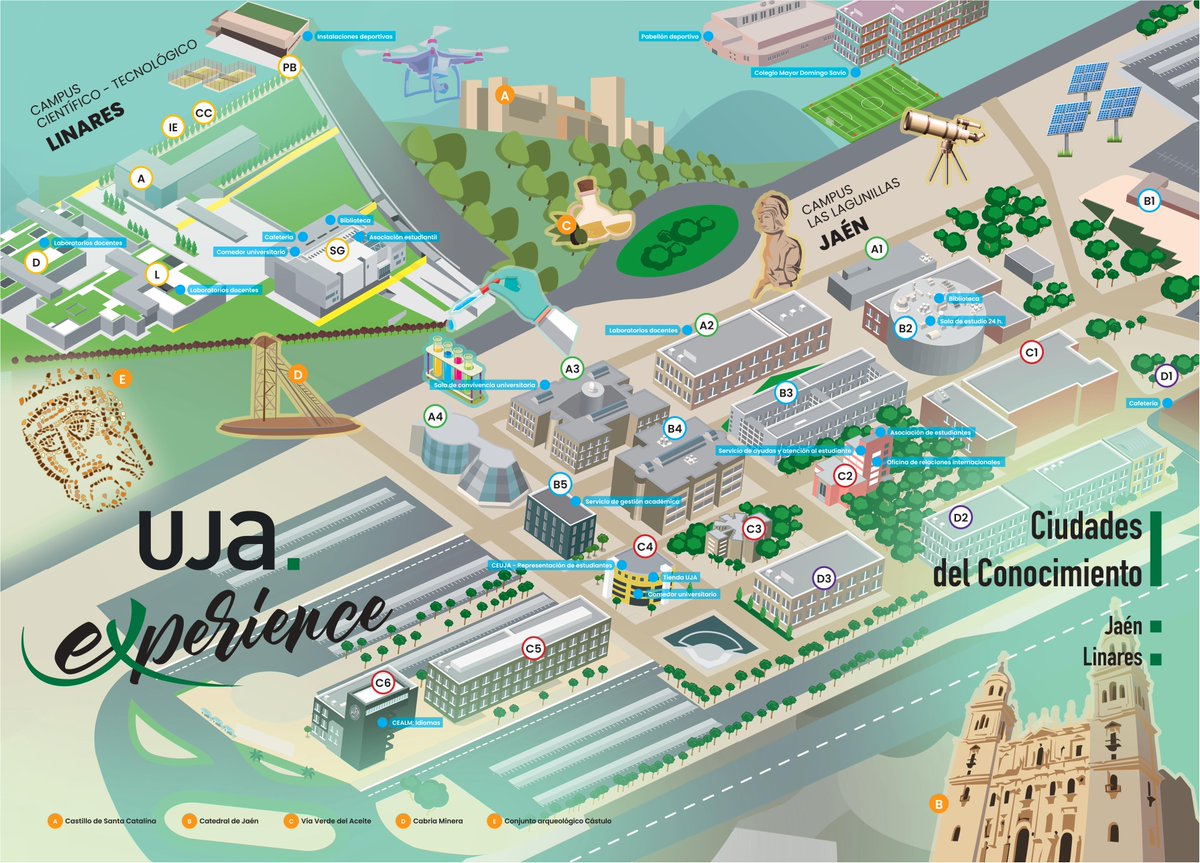 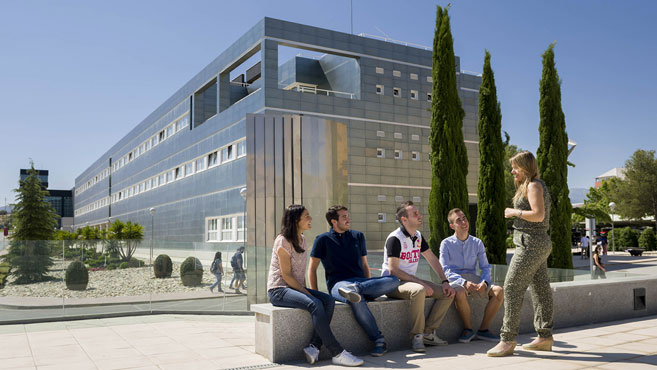 語言中心的課程
教師風格
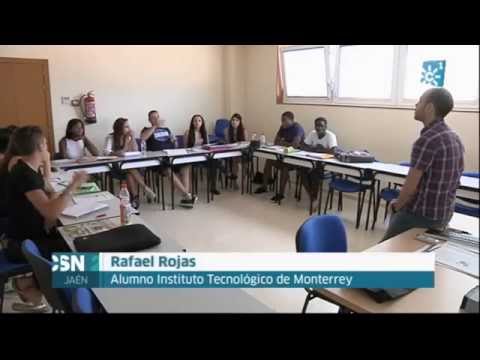 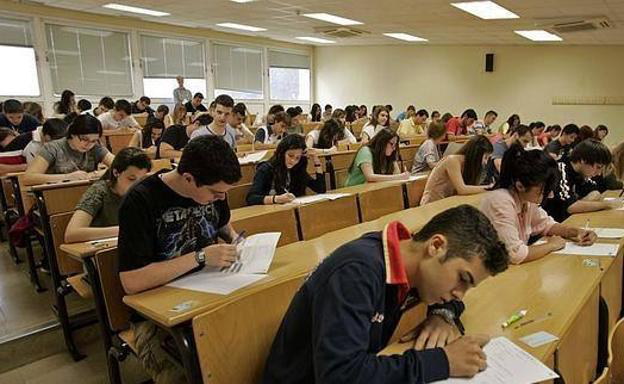 選課/上課
加退選時間
密集課程
學分抵免
國際節
國民外交的好時機
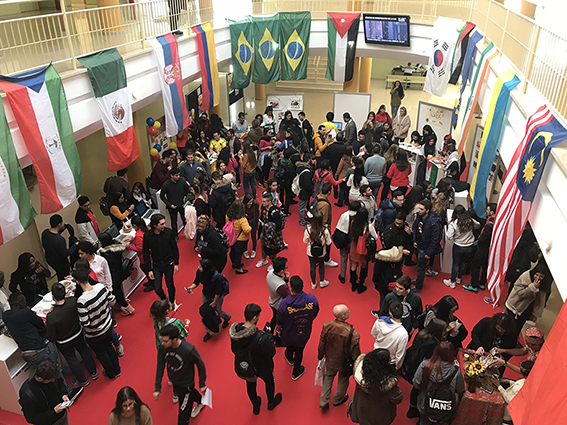 國際節
國民外交的好時機
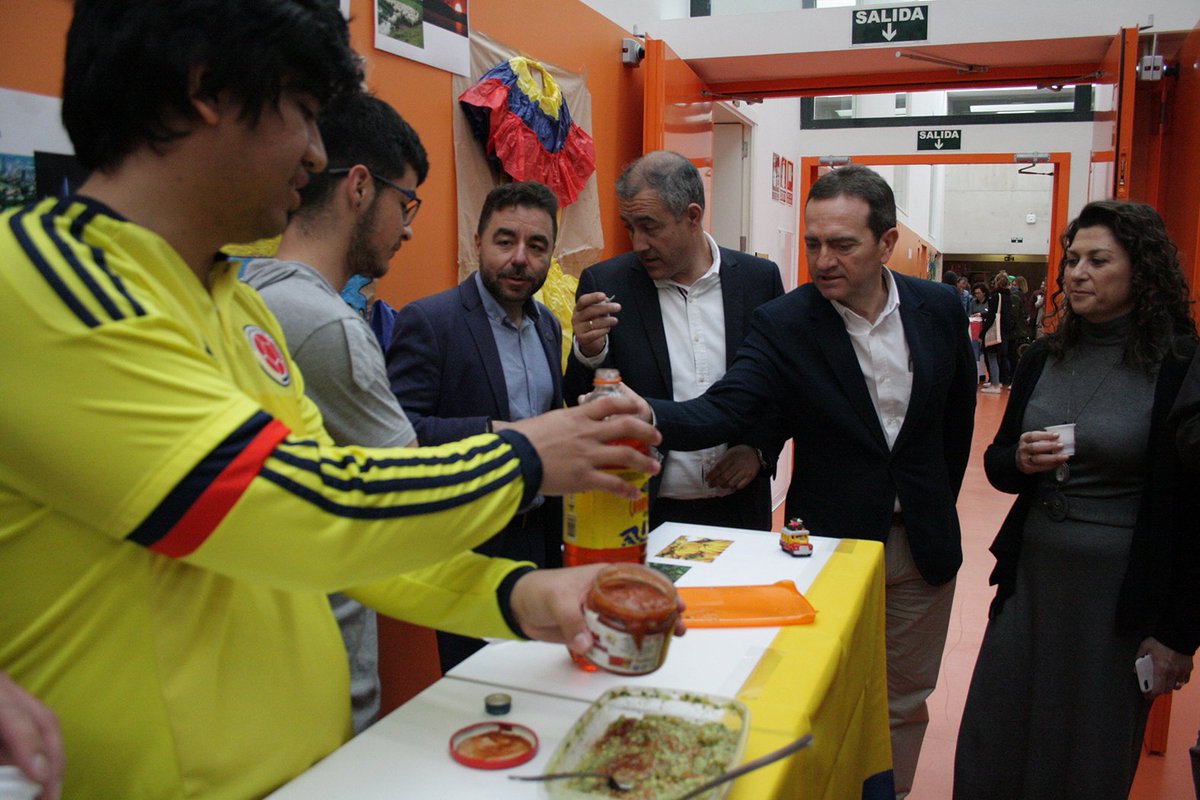 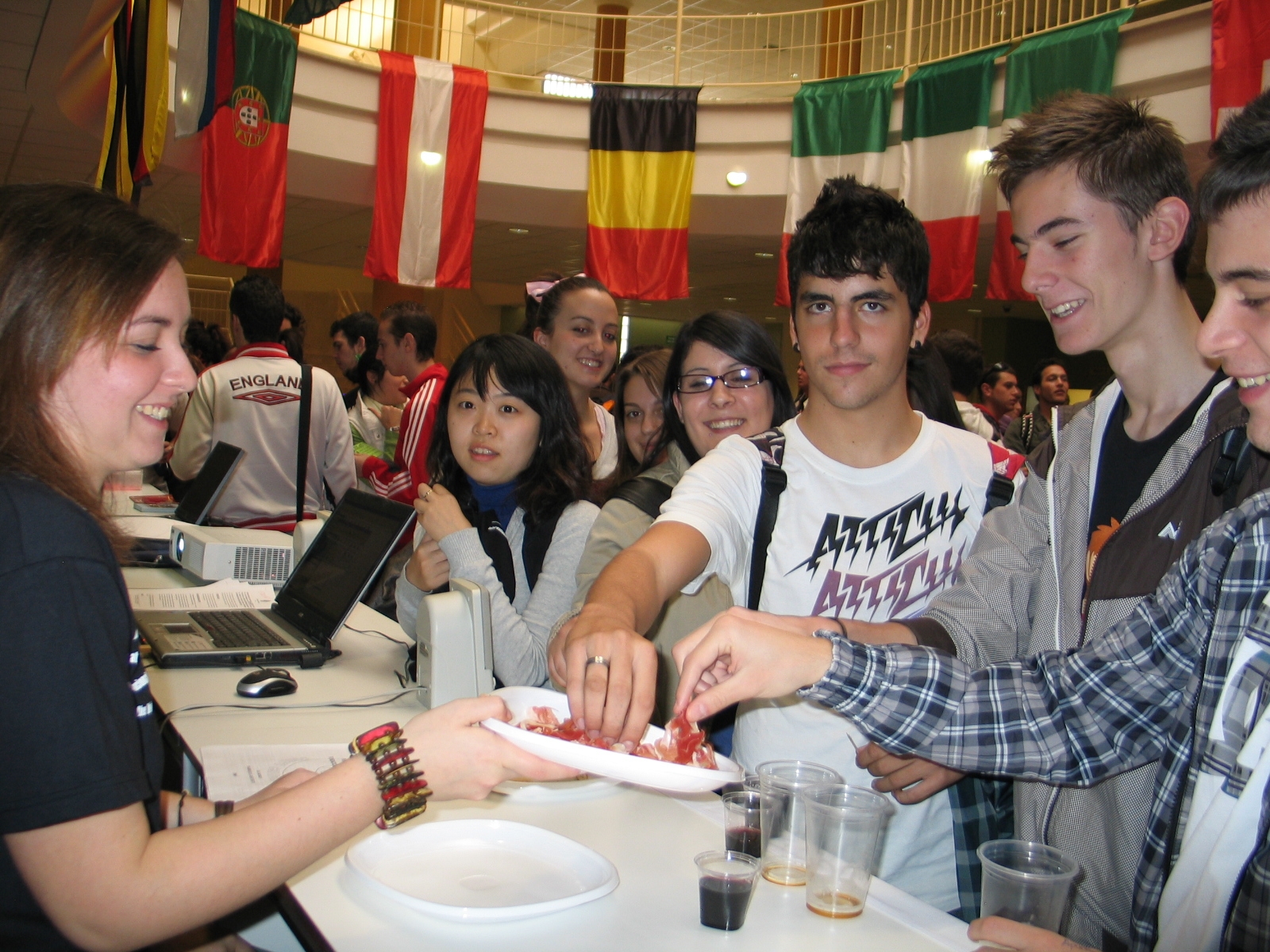 國際節
國民外交的好時機
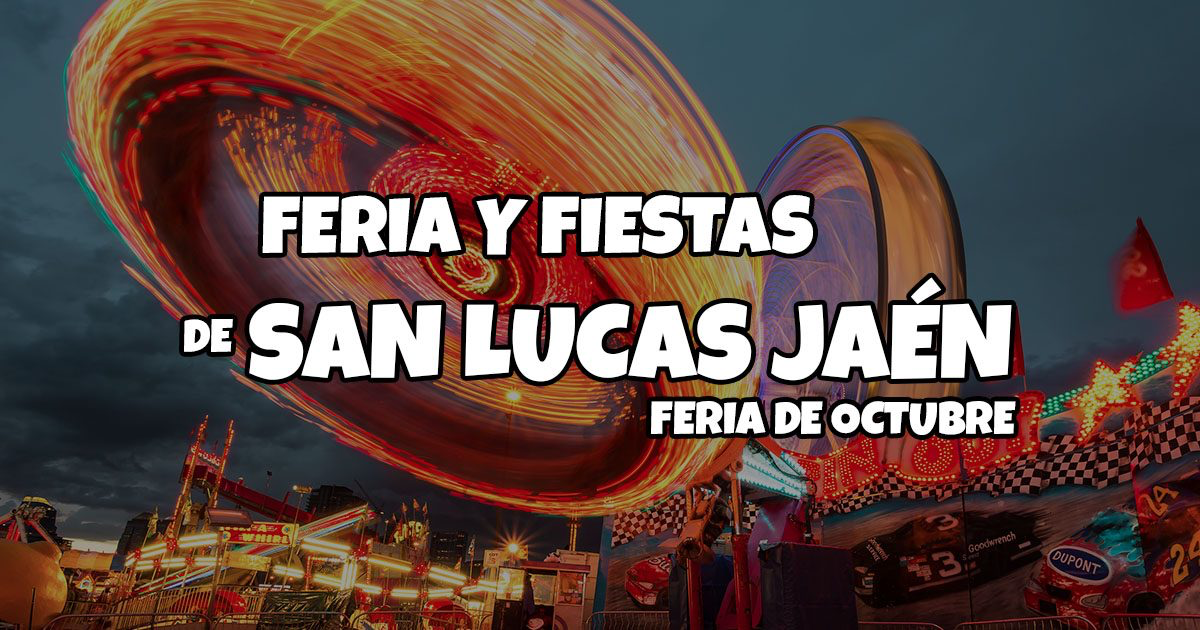 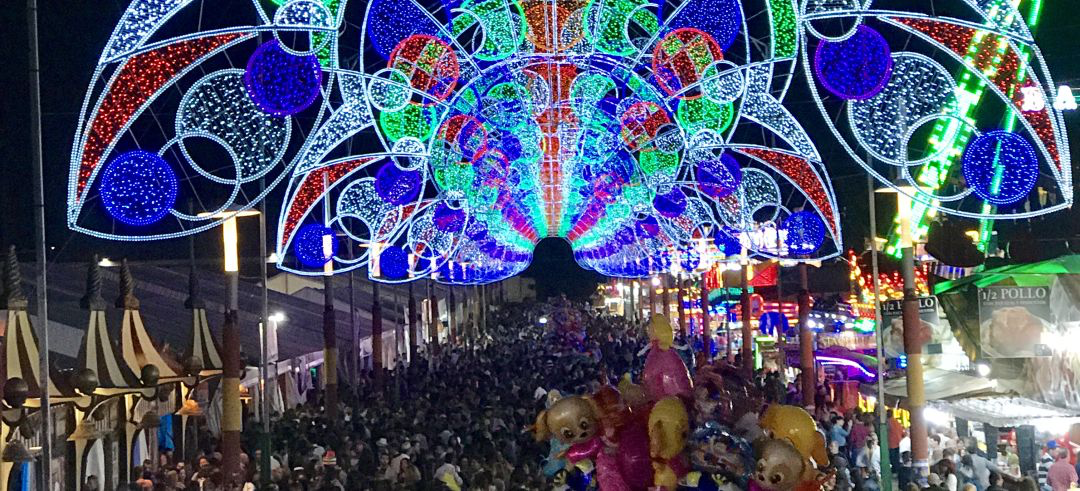 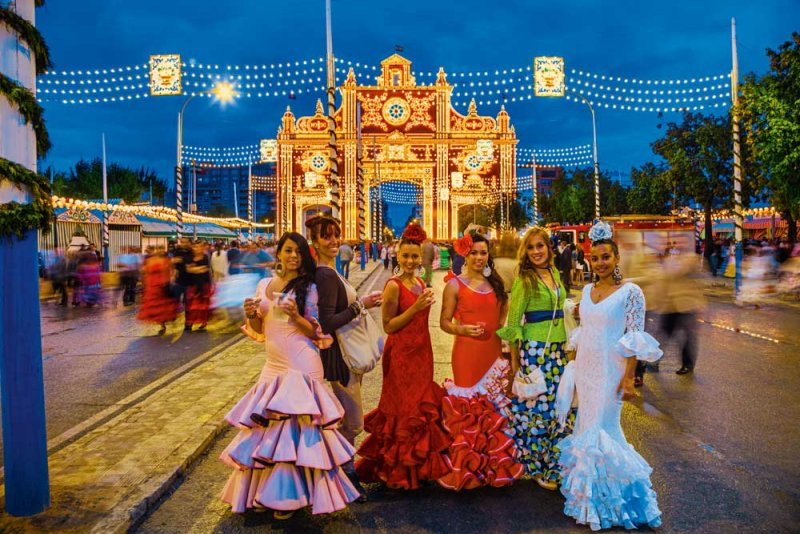 飲食
簡單就好 啤酒飲料喝到飽
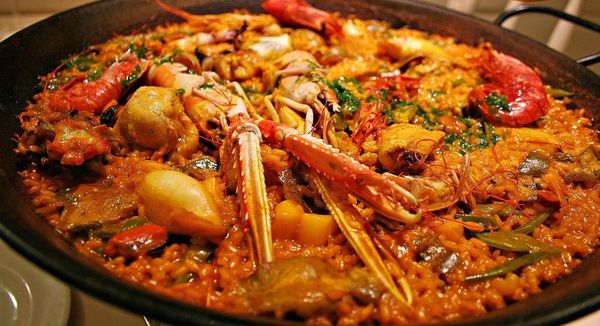 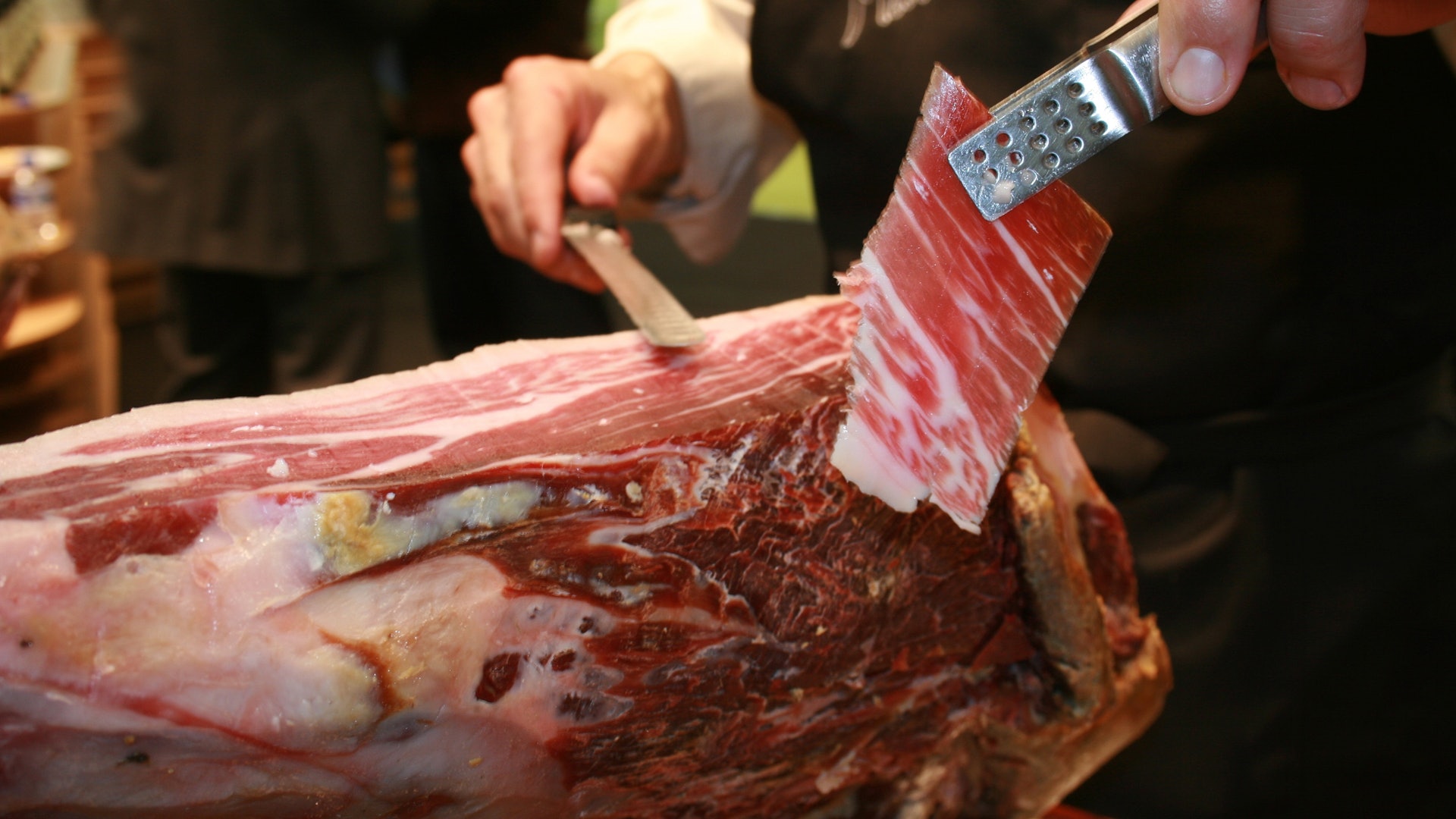 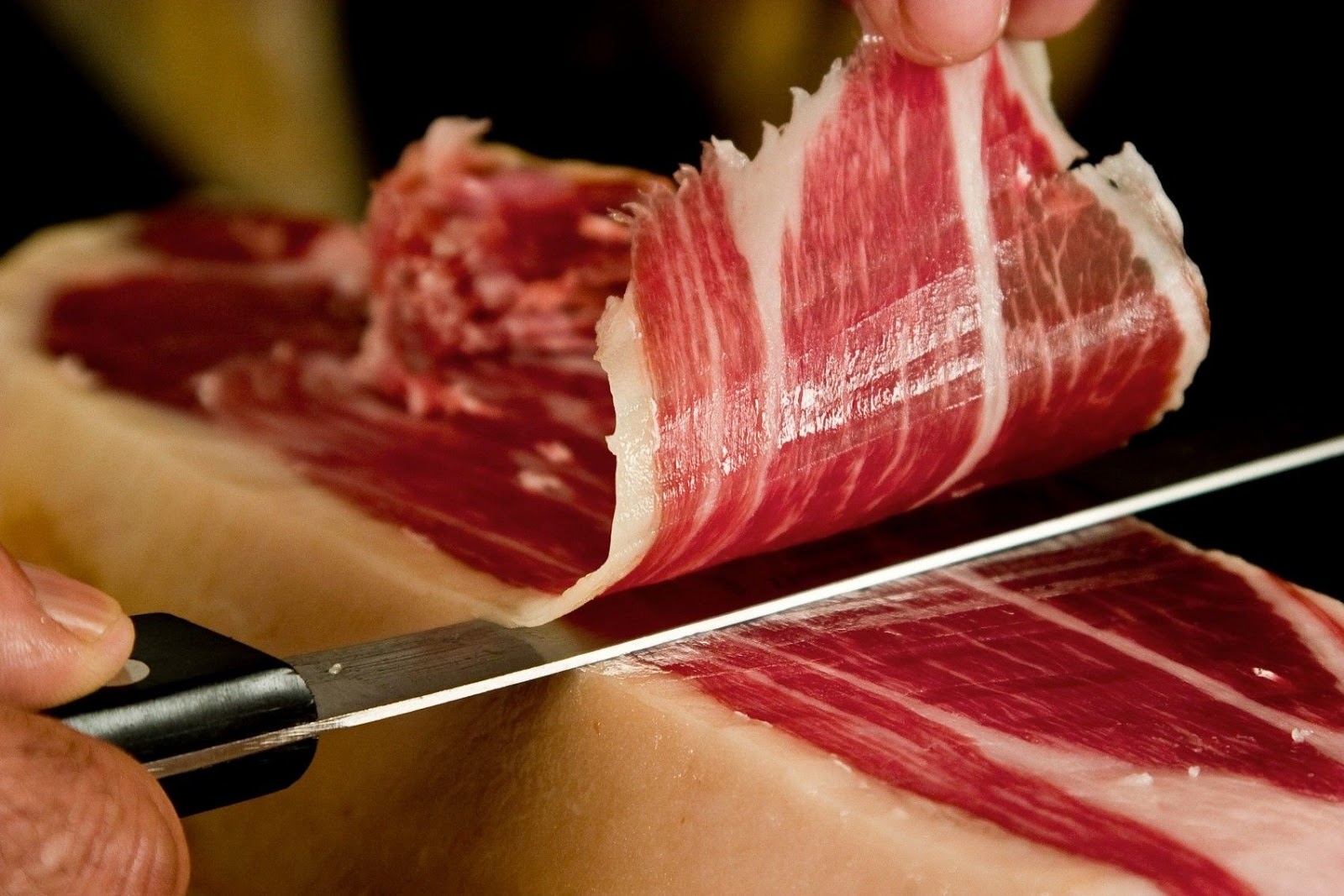 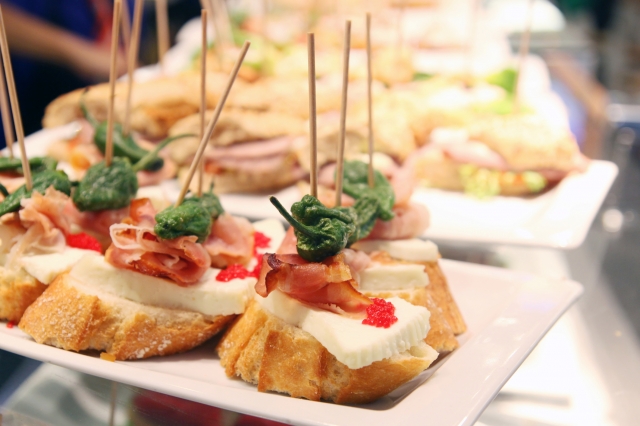 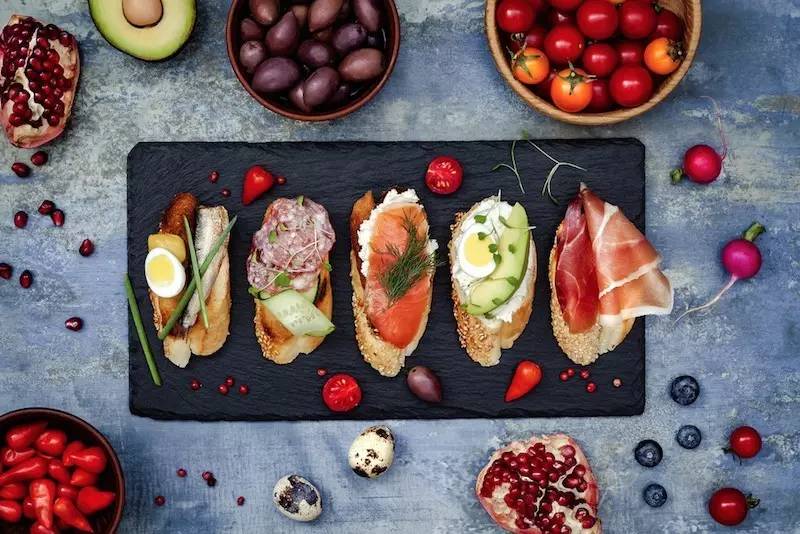 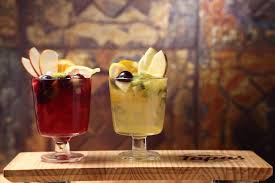 月生活費
500歐/月
房租
180-250歐/月
自己煮
200歐/月
整體算下來，西班牙留學每年生活費約台幣18萬-22萬左右。
 相對於其他歐洲國家及發達英語國家，
西班牙留學期間的生活費支出較低廉，
遠遠低於其他歐盟國家，
電話費
10歐/月
生活費用
30歐/月
交通費
文化衝擊
西班牙人樂天自由，為人熱情大方，處事果斷，超喜歡渡假。
我要放假！
我要遊行！
作息/飲食
兩性平等
Amigovio
為什麼這種菜竟然能拿來賣
社會風氣是自由的。
早在約40年前就廢除死刑，
通過《反家庭暴力法》，
14年前通過同性婚姻法。
感人小故事
與buddy的相見歡
過新年
採橄欖
是什麼阻礙了你前去交換？
What can you do now?
交換生之甄選條件:一、 出國就讀時為大二以上學生(含大二)。二、 外語能力優良且符合交換學校之要求。三、 學業、操行成績優良或有特殊表現。四、 積極參與社會公益、社團活動及國際交流活動。
530728570qq@gmail.com
西班牙哈恩大學108年度交換生
張子君 社會四